Amazon Ordering Instructions
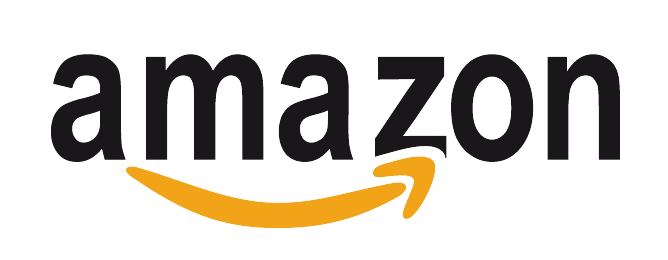 Amazon Ordering Instructions
Amazon Ordering Instructions
Amazon Ordering Instructions
Amazon Ordering Instructions
Amazon Ordering Instructions
Amazon Ordering Instructions
Amazon Ordering Instructions